B
A
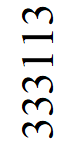